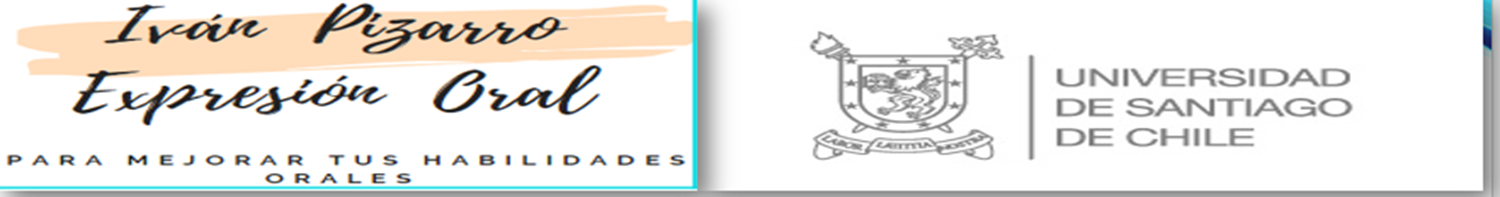 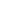 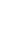 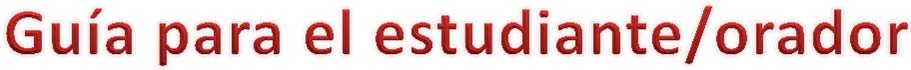 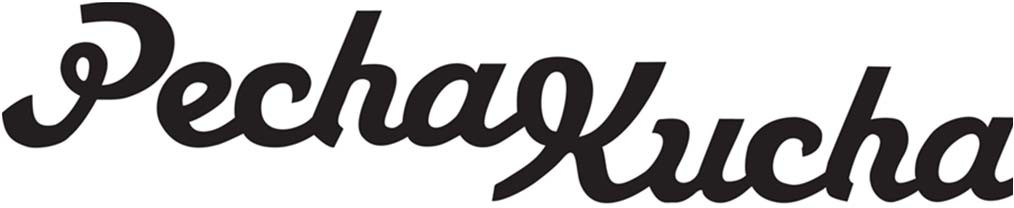 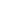 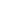 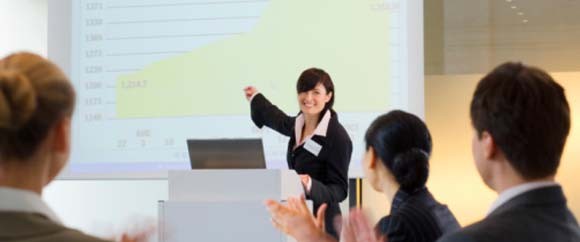 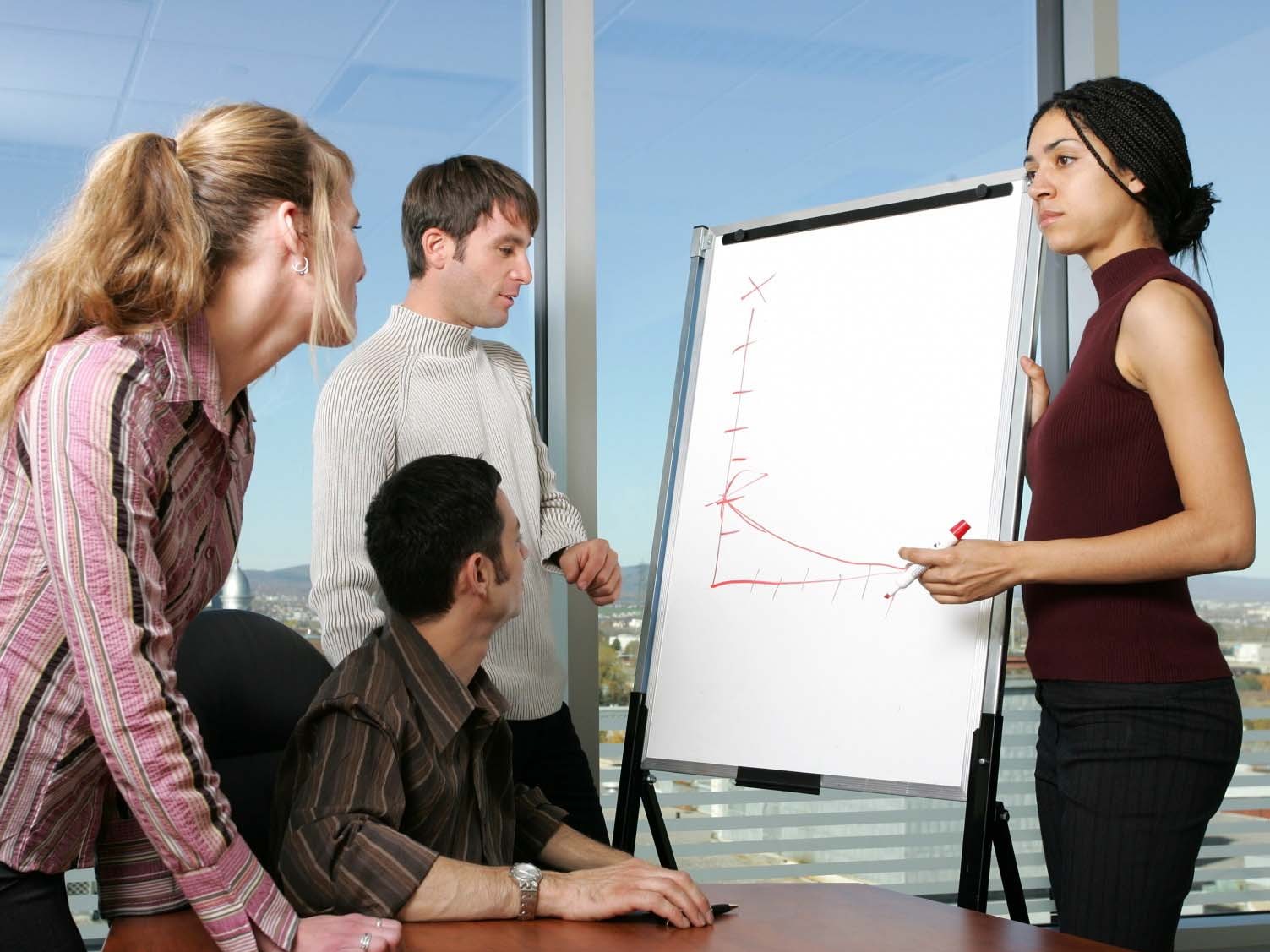 En tu vida profesional es muy probable que tengas que presentar tus  proyectos o ideas ante jefes, clientes, inversores o compañeros de  trabajo,…
…y será el momento en el que te preguntarás como hacerles llegar tu  mensaje de forma eficaz.
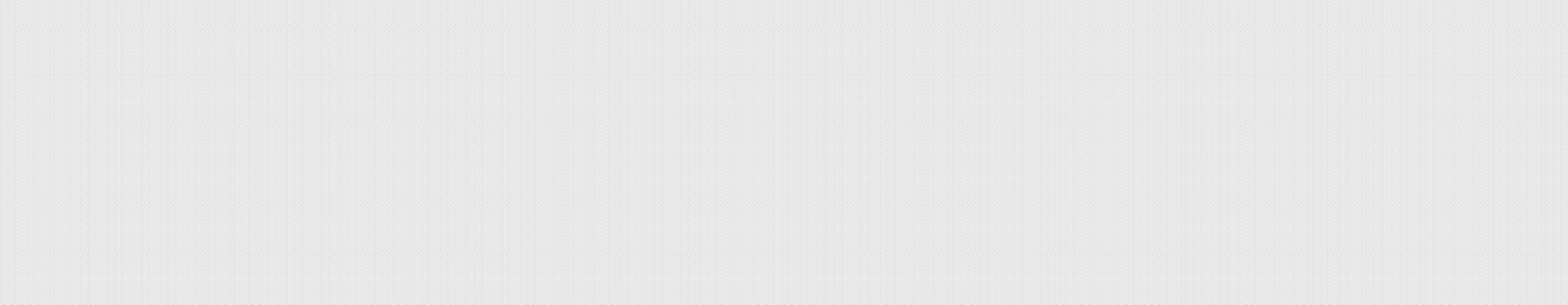 Además, es un tiempo breve. Y  aún disponiendo de suficiente tiempo, debes recordar que  las personas tendemos a perder la atención al cabo de15 minutos.
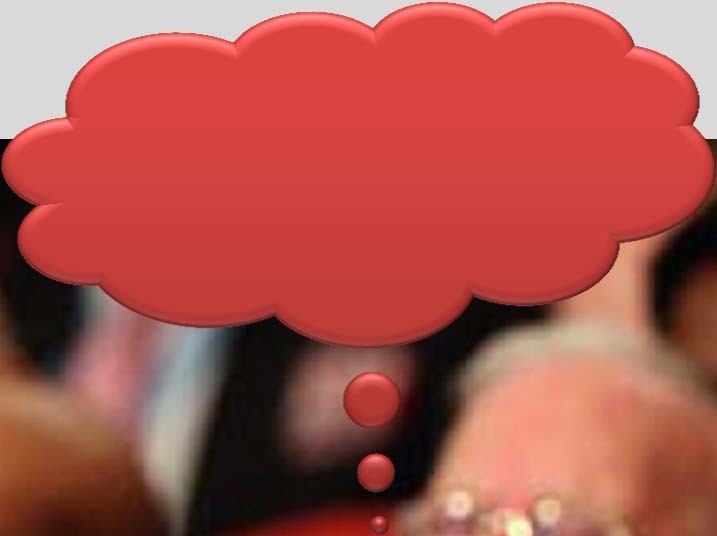 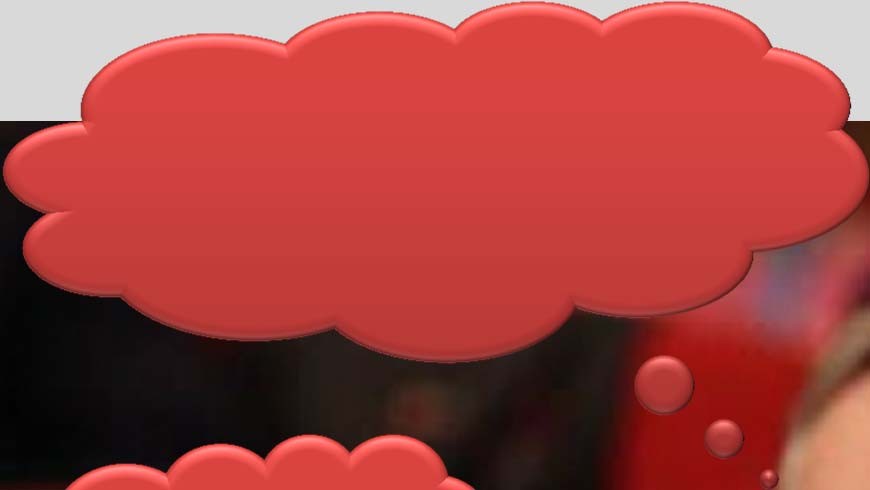 A ver si acaba  pronto, que tengo  mucho trabajo  pendiente
Voy a aprovechar para  mandar un Wassap y  ver el Facebook  mientras esto termina
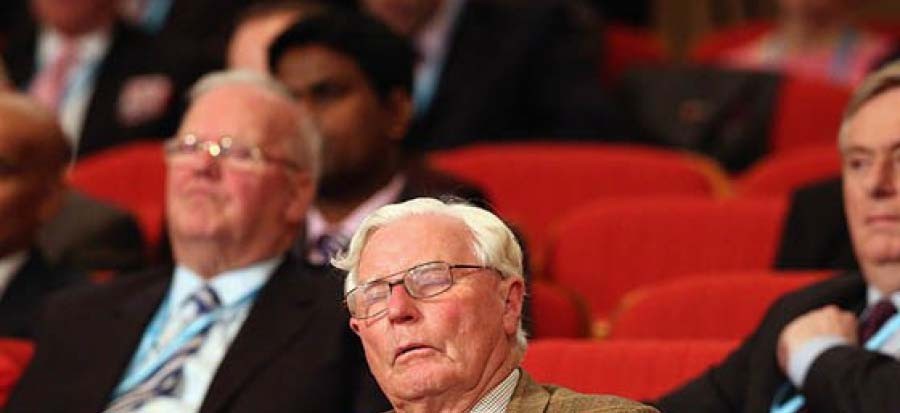 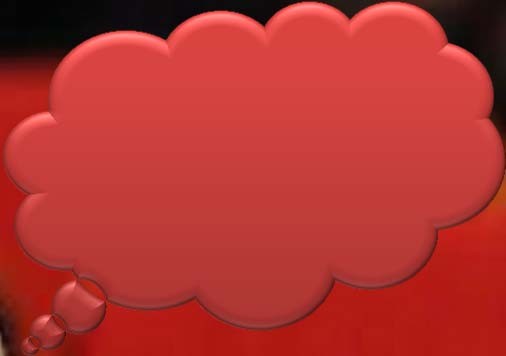 ¡Qué mal he  dormido  esta noche!
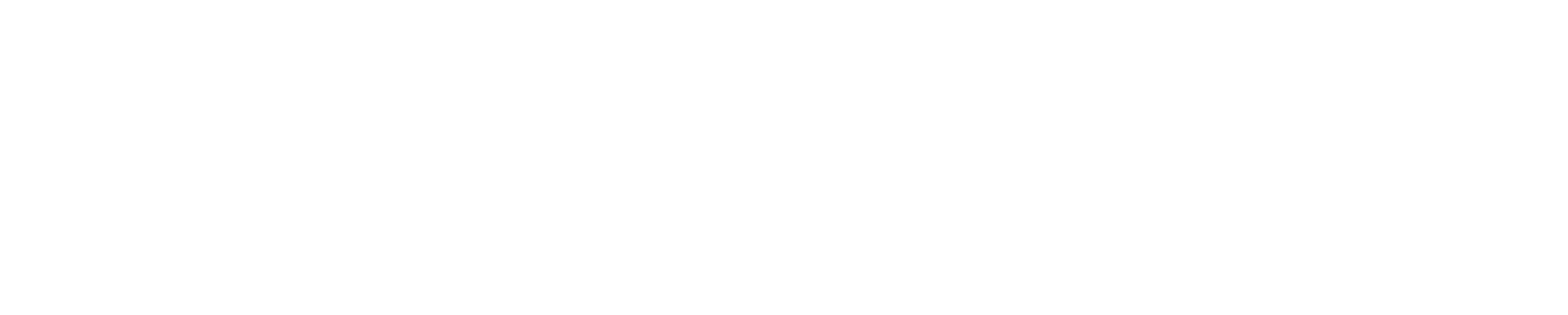 Pecha Kucha es un método para hacer presentaciones que ayuda a  transmitir el mensaje de forma breve, pero impactante. Se trata de  comunicar tu proyecto o ideas a través de una secuencia de 20  imágenes que se proyectarán durante 20 segundos cada una de ellas.
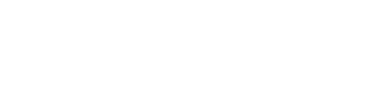 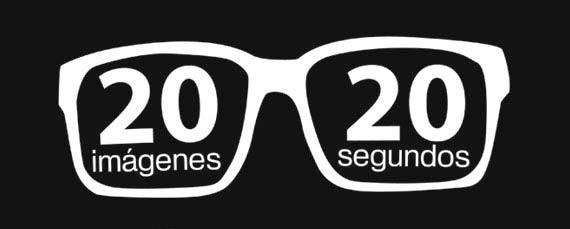 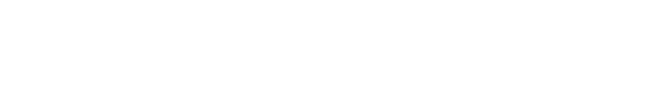 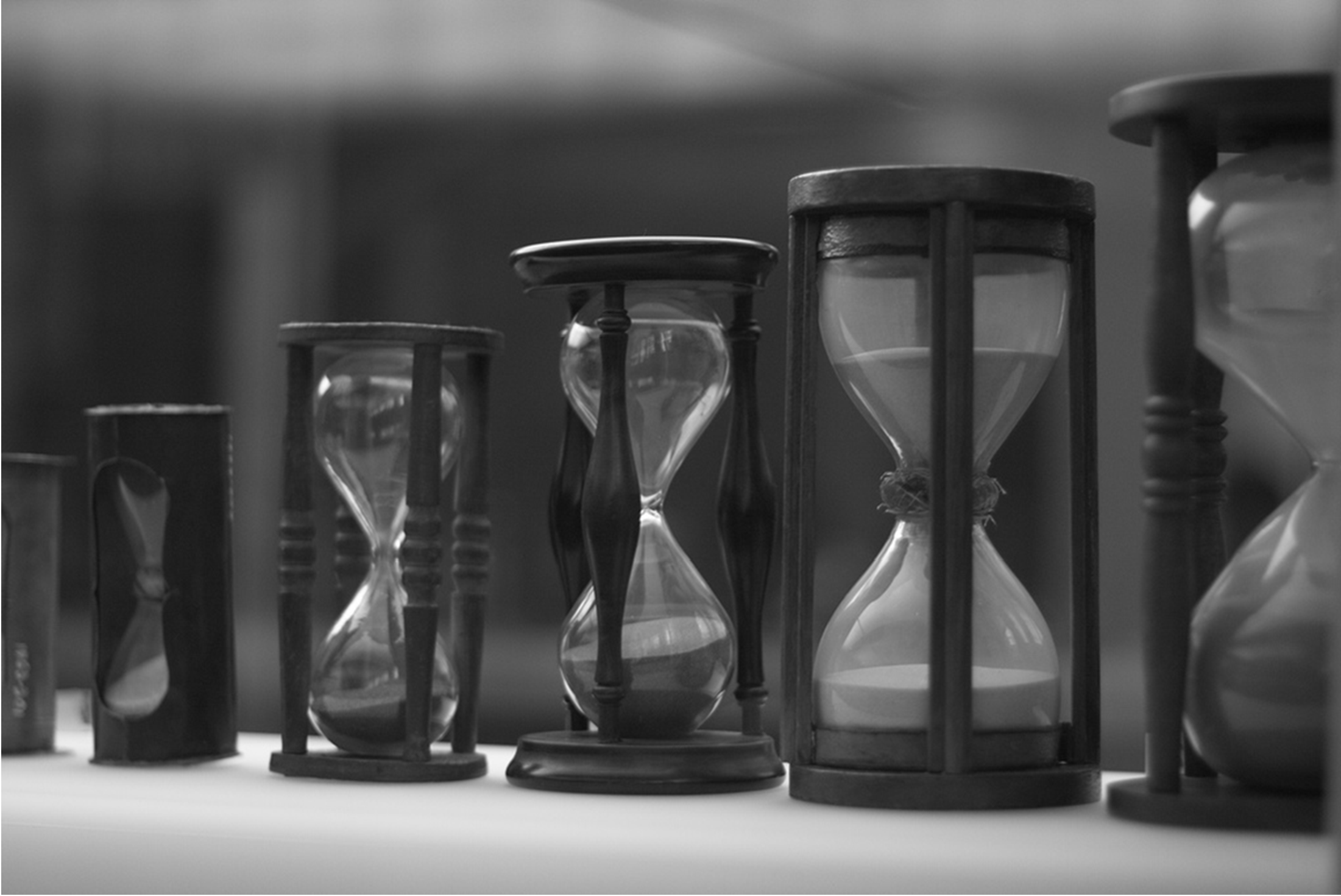 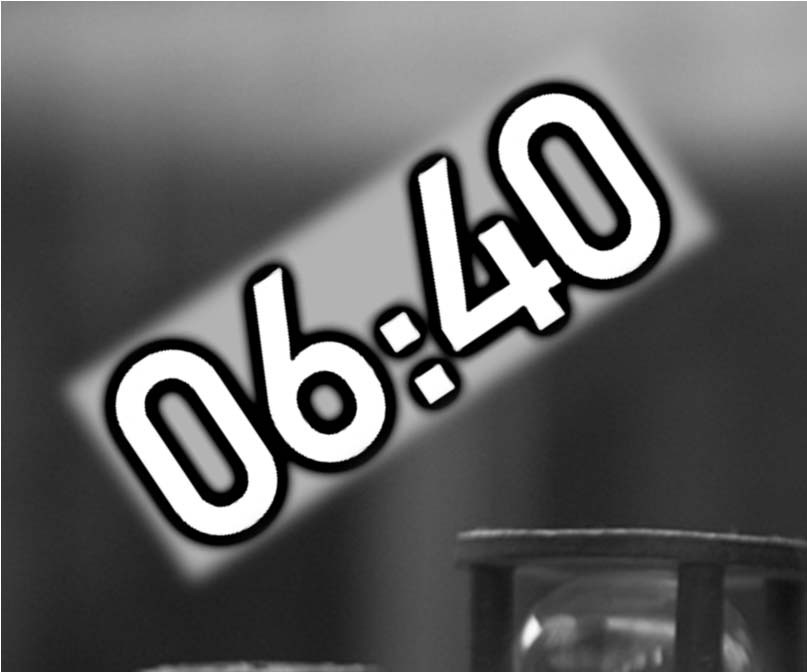 Si te parece poco tiempo, mantente en silencio durante  20´y apreciarás el valor del tiempo
No podrás contar toda tu historia. El objetivo es transmitir los  mensajes claves y atraer la atención de los asistentes. Después  habrá ocasión para mantener un debate, una reunión o una  conversación informal con aquellos interesados en saber más.
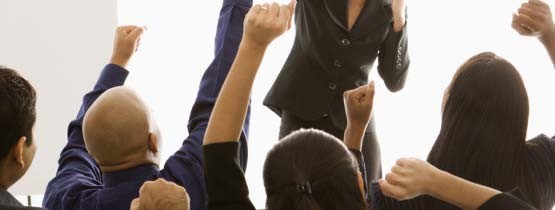 Este formato de presentación tiene su origen en el evento Pecha  Kucha Night creado en Tokio en 2003 por Astrid Klein y Mark  Dytham como un lugar de encuentro donde arquitectos, artistas,  diseñadores o emprendedores pudieran dar a conocer sus  proyectos.
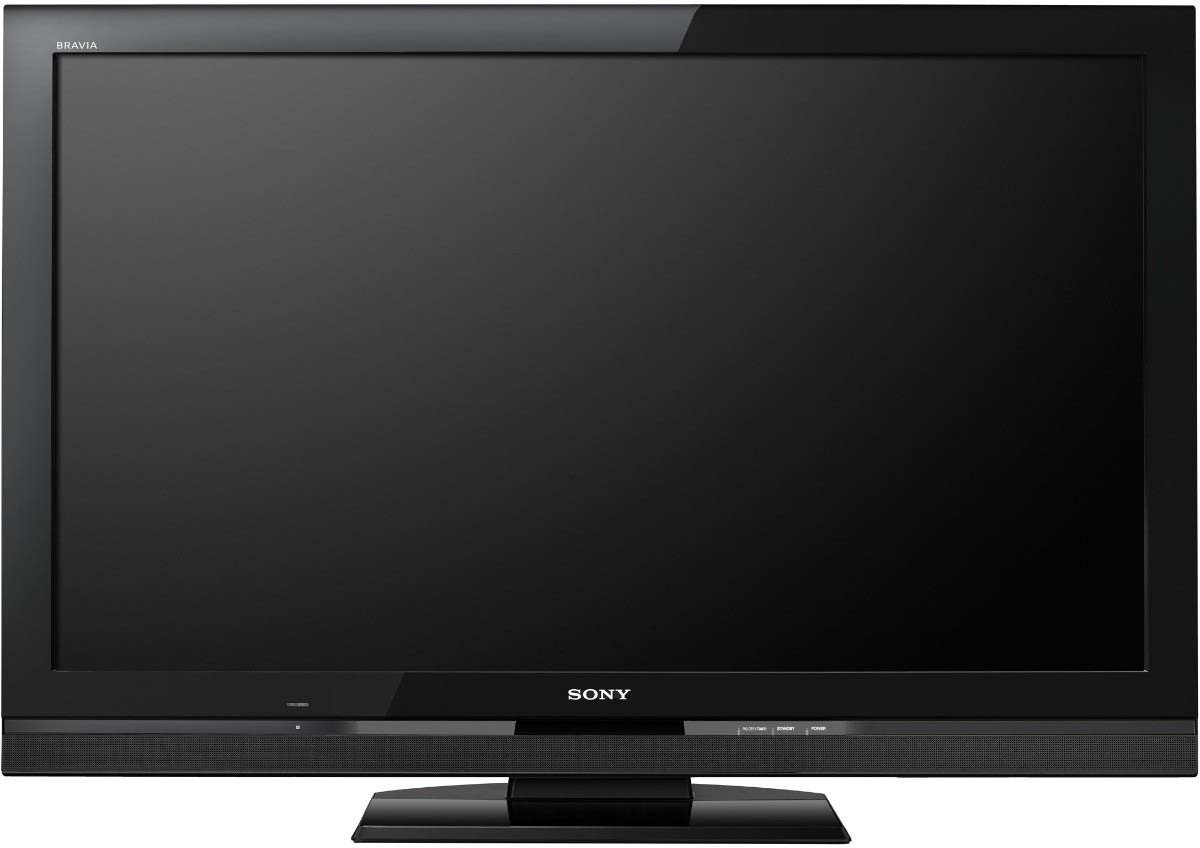 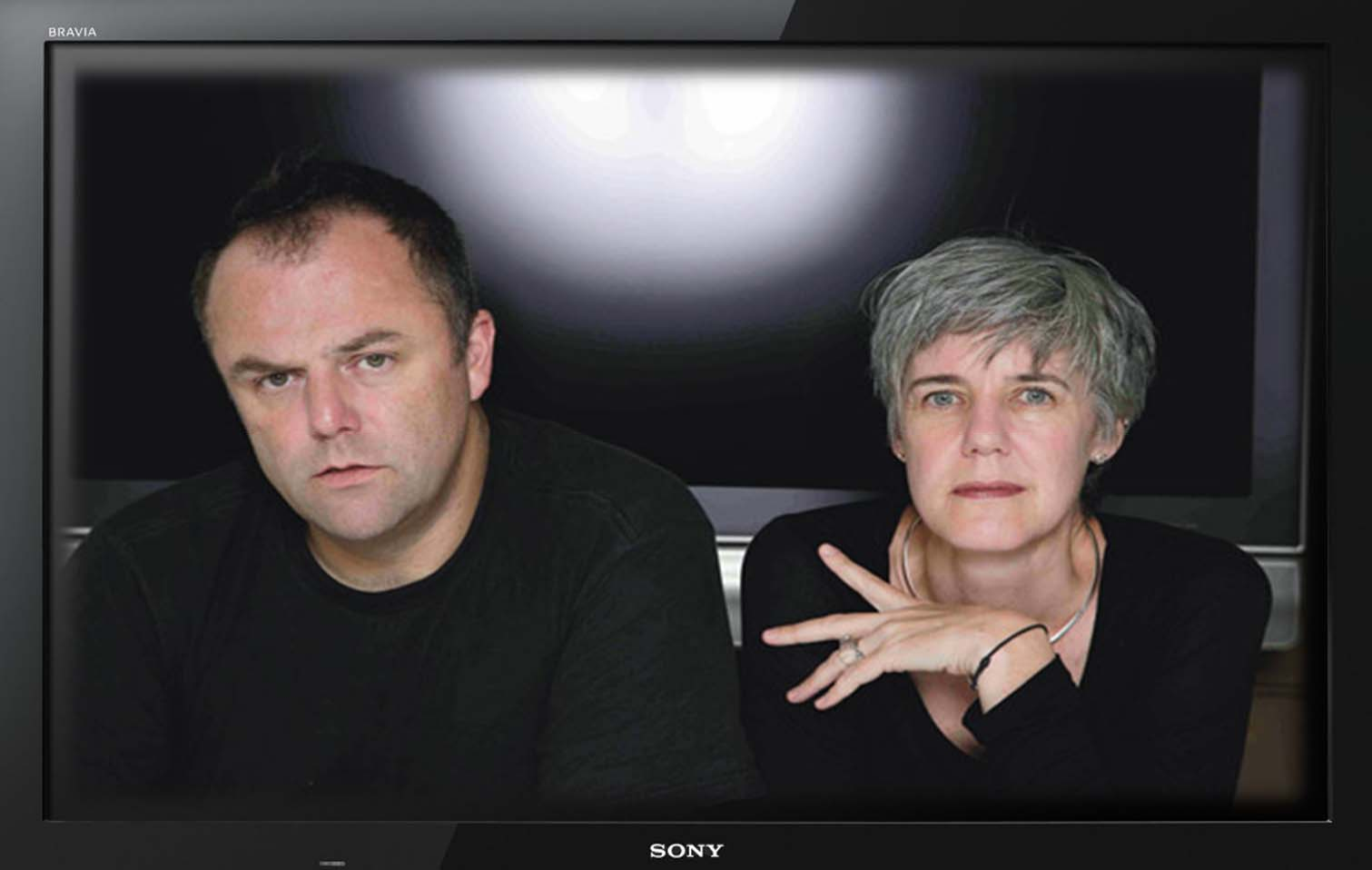 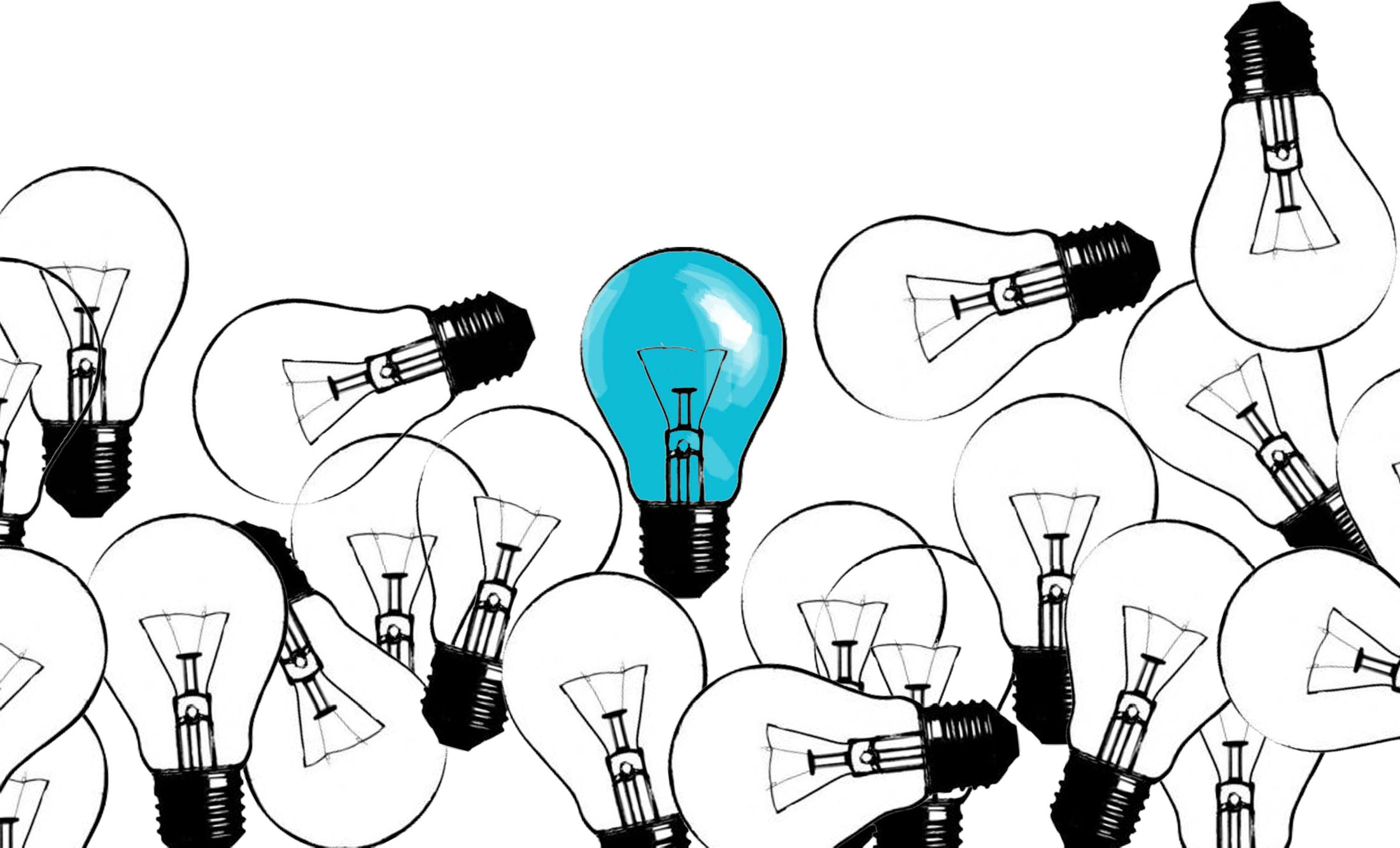 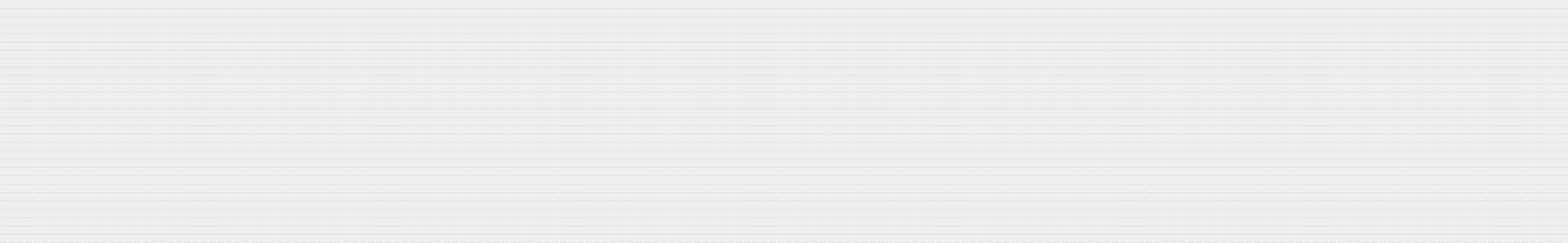 La preparación de una  presentación Pecha Kucha comienza  reflexionando sobre los mensajes que quieres transmitir y elaborando un  esquema de ideas.
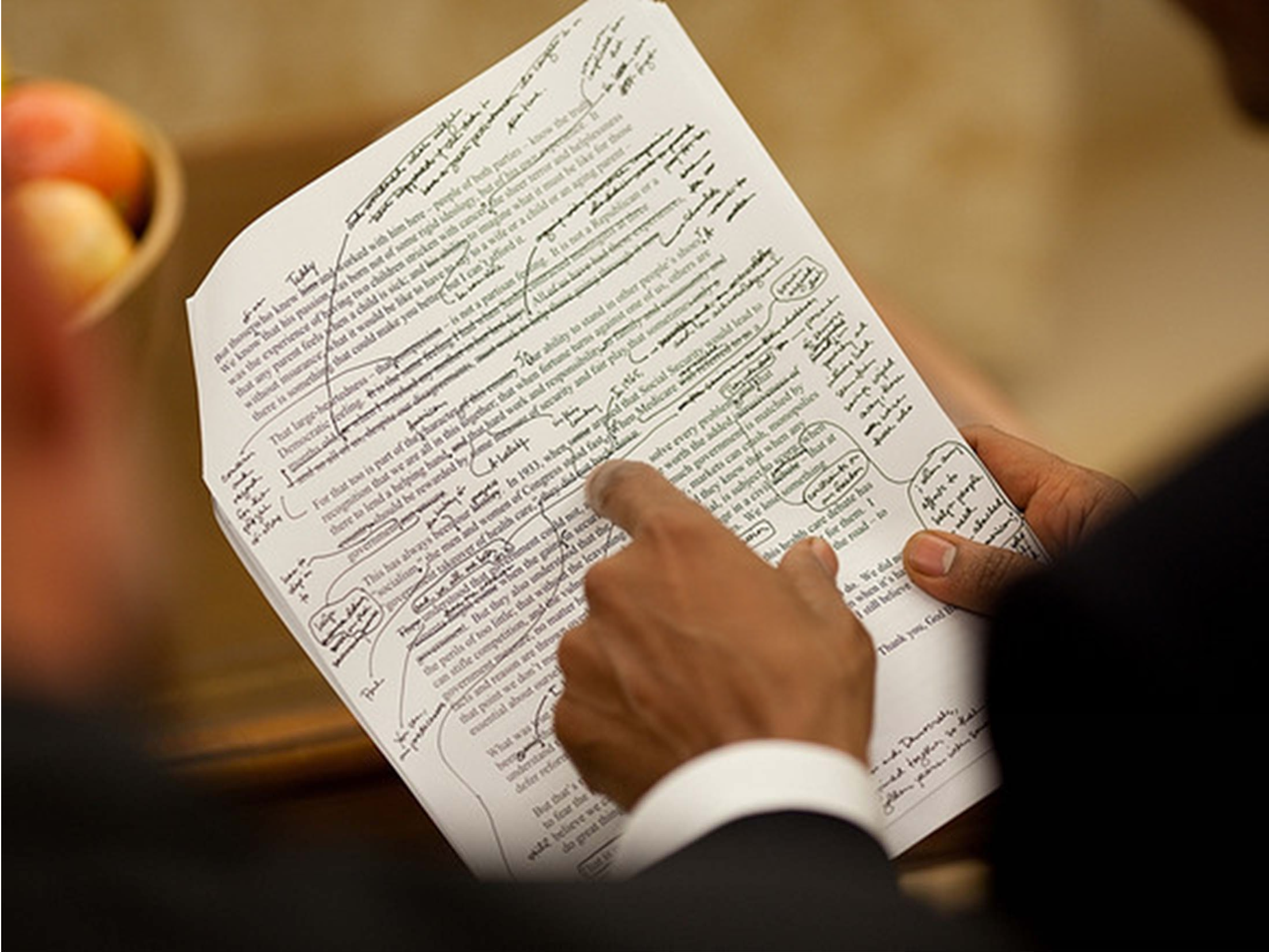 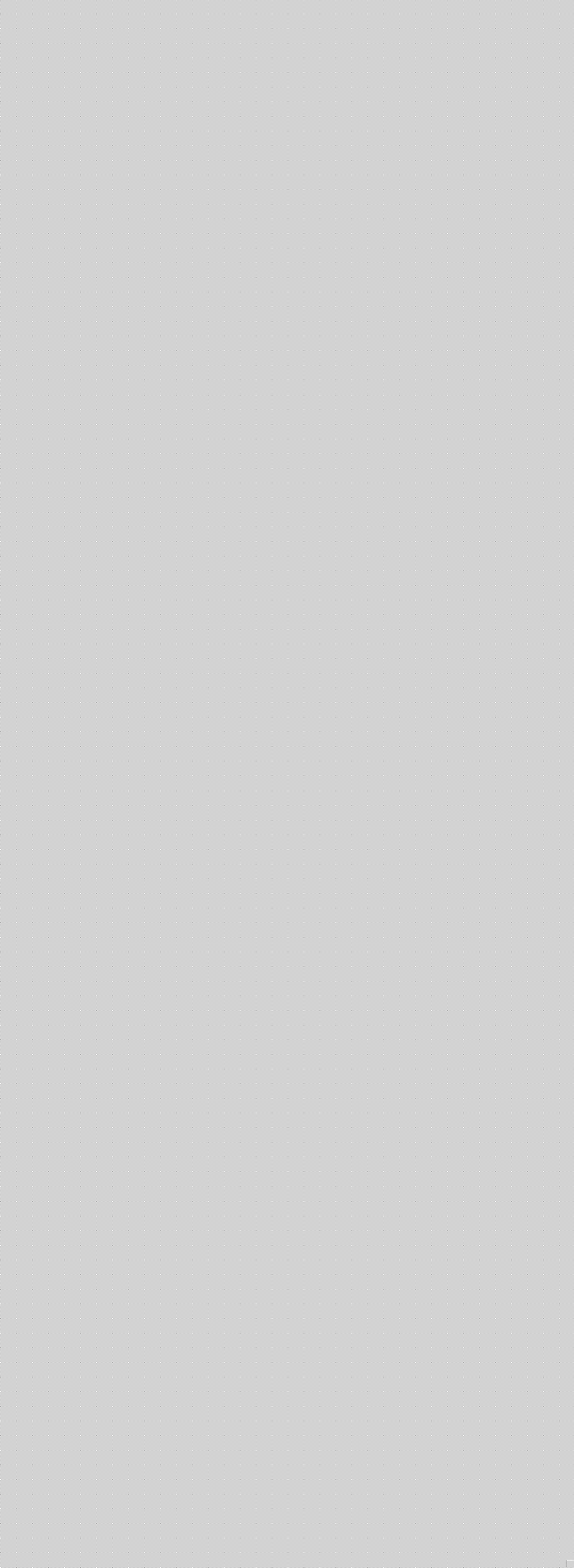 Continúa
redactando un  discurso BREVE, Y  SENCILLO que
una todas las  ideas. Recuerda  que Pecha Kucha  es el arte de hacer  presentaciones  concisas. 

Utiliza  frases cortas y  directas que se  ajusten a los 20  segundos de cada  imagen.
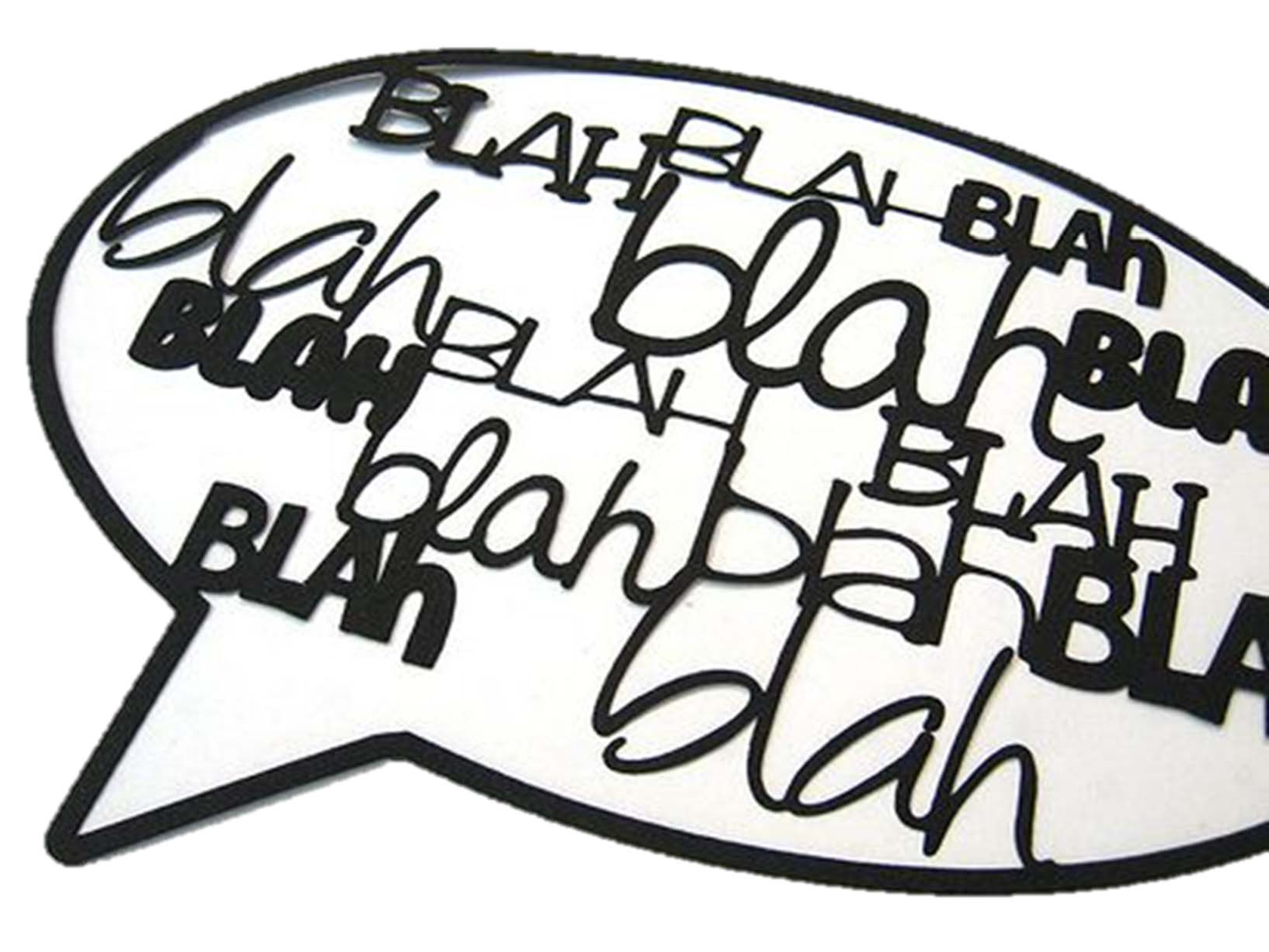 La presión del  tiempo  disponible no  debe llevarte a  hablar mucho y  rápido en poco  tiempo. Al  contrario, utiliza  también los  silencios para  reforzar algunas  ideas o  expresiones.
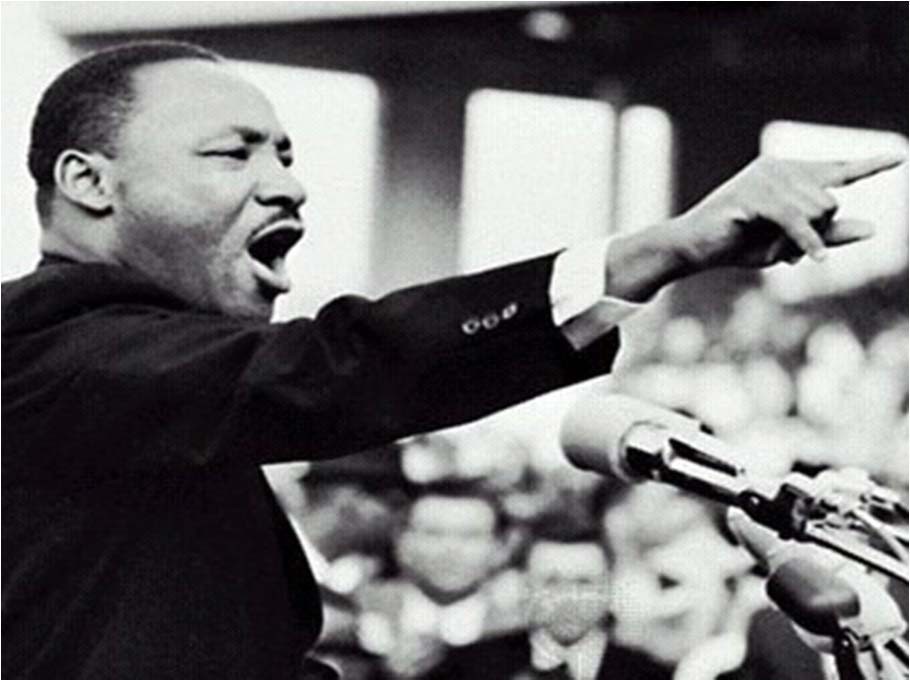 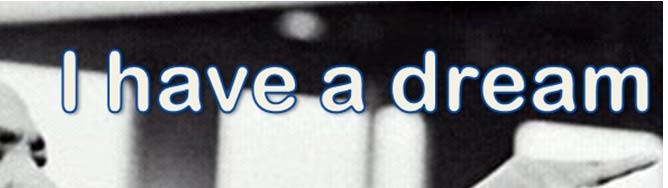 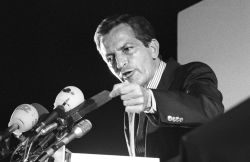 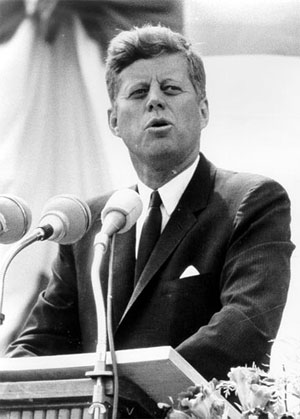 Puedo  prometer  y prometo
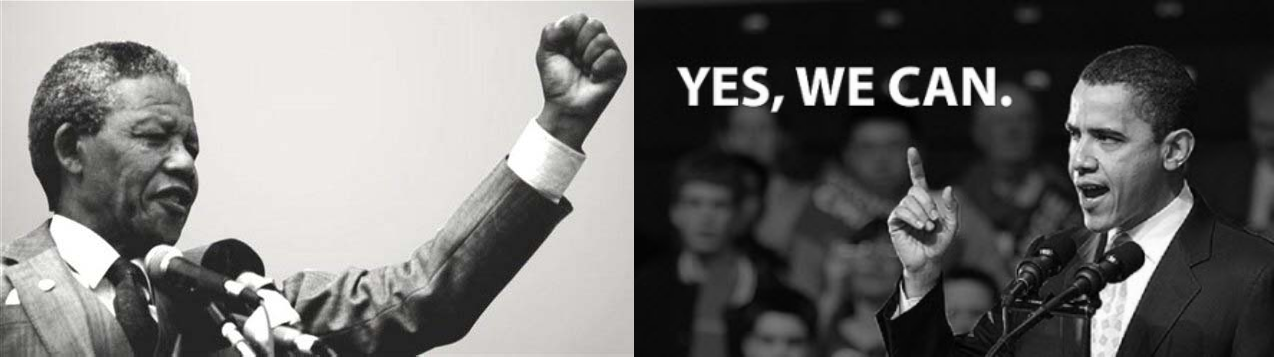 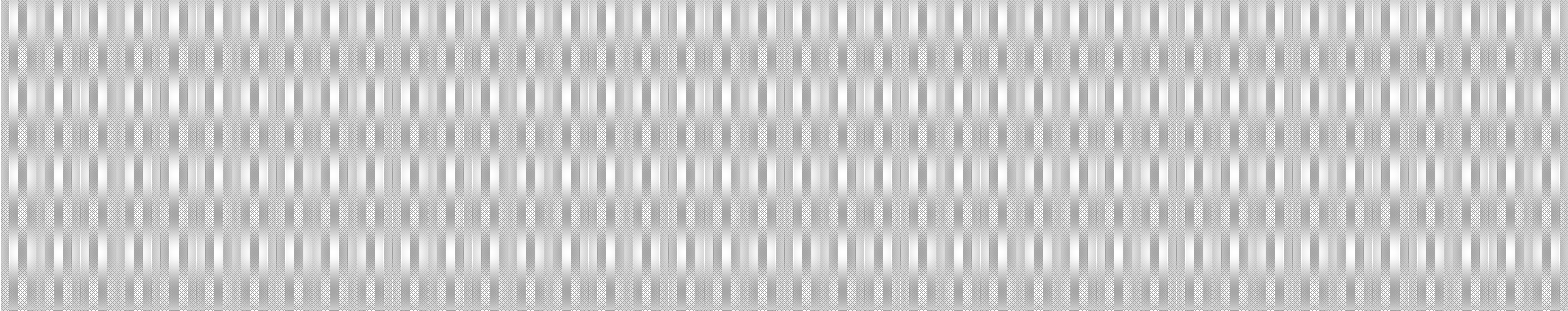 Aprende de los grandes comunicadores e incorpora al discurso  elementos que consigan atraer la atención y la confianza en tu mensaje.  Usa alguna anécdota, situación real y, si puedes, recurre a una frase que  impacte.
La tercera fase para preparar un Pecha Kucha consiste en buscar  20 imágenes (foto, gráfico, tabla, dibujo o montaje) que sirvan para  reforzar las ideas que quieres transmitir. Establece la secuencia  adecuada y cuida la calidad de las imágenes.
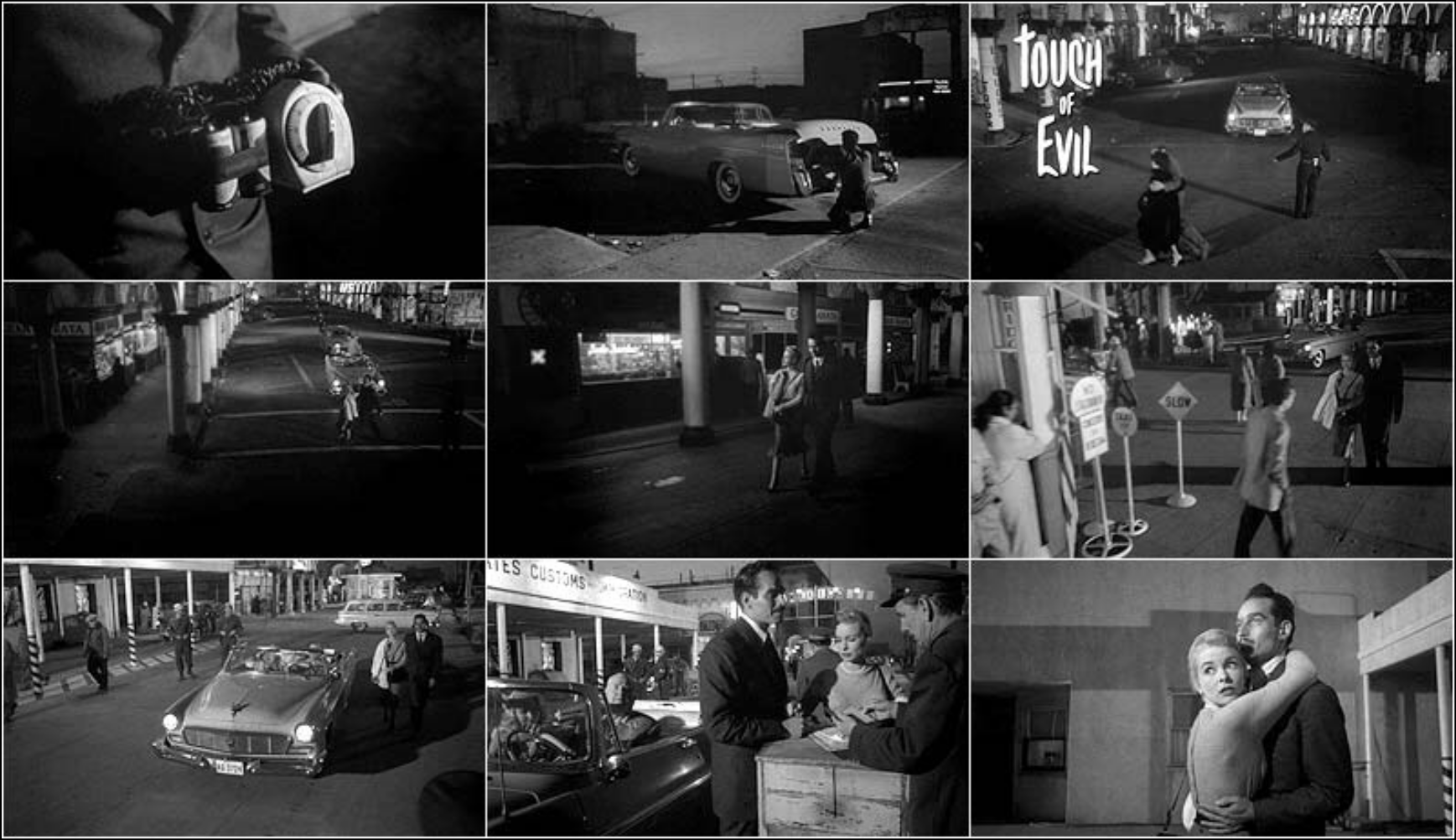 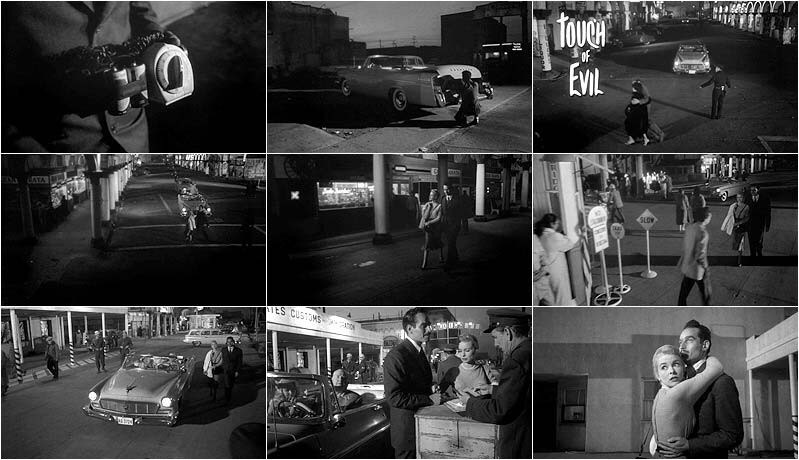 No abuses de textos y tablas con muchos datos. En este tipo de  presentaciones “menos es más”. Si incorporas textos, utiliza una  tipografía, un color y un tamaño de letra que facilite la lectura  desde lejos.
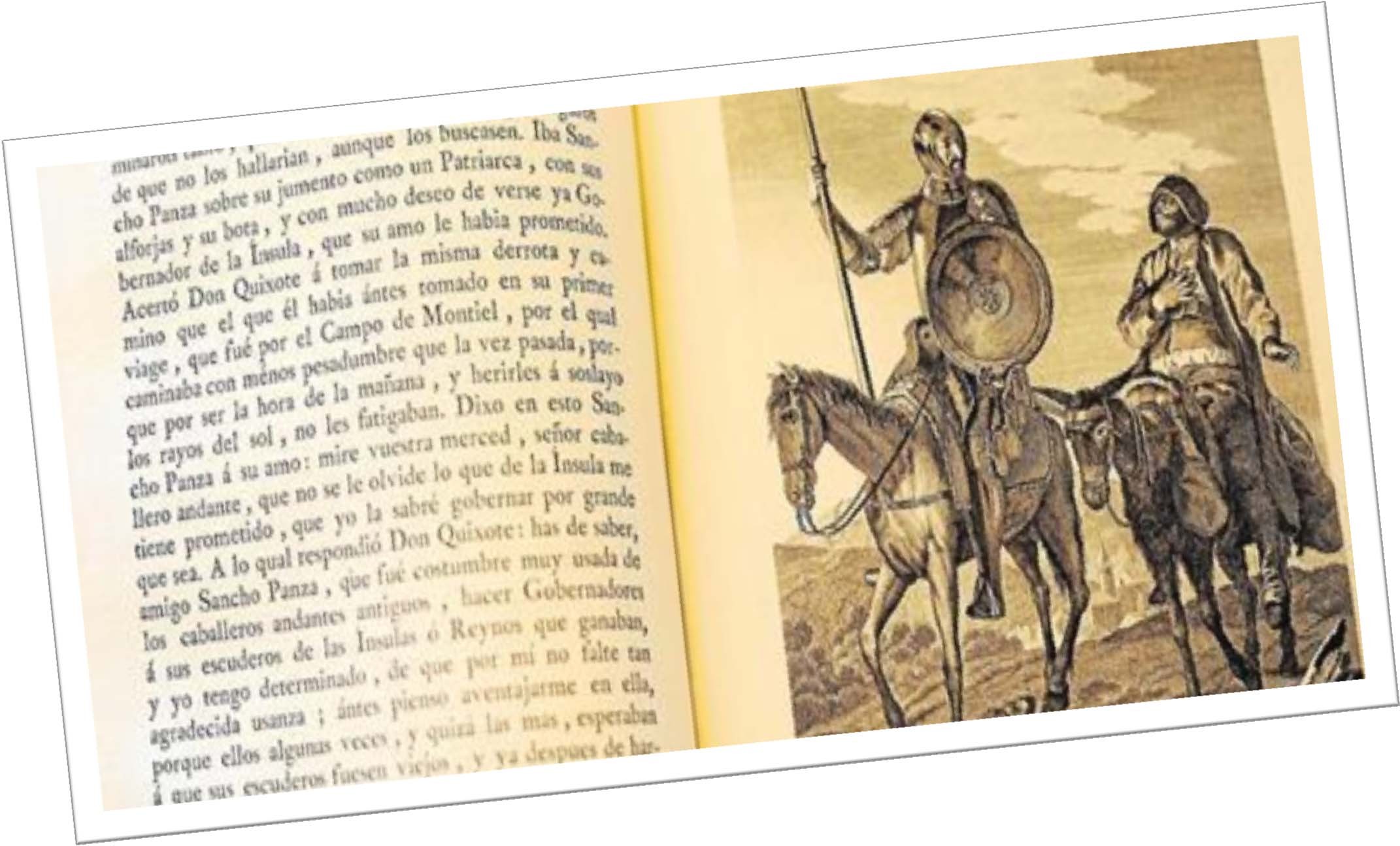 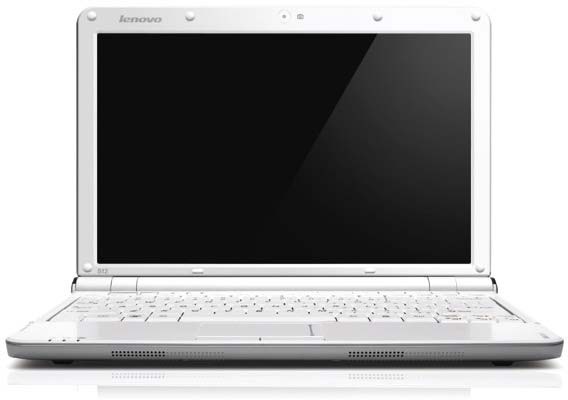 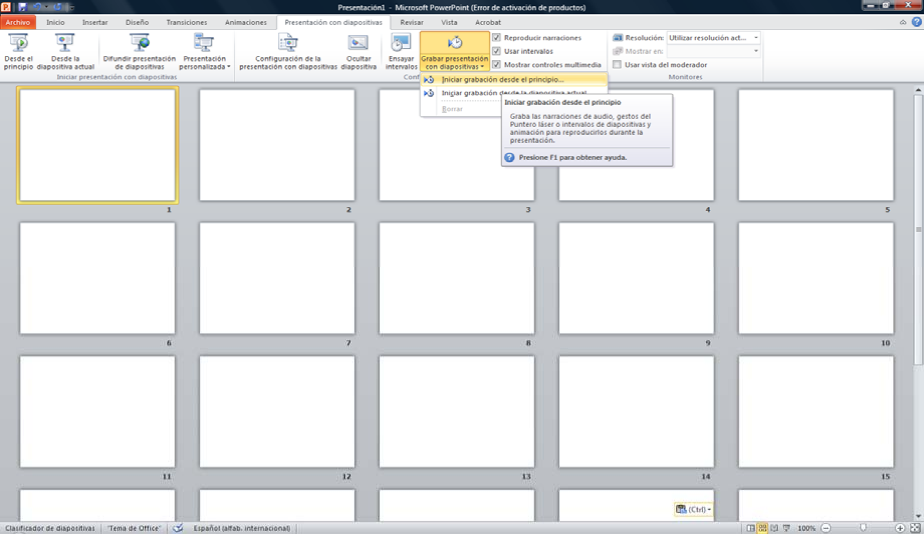 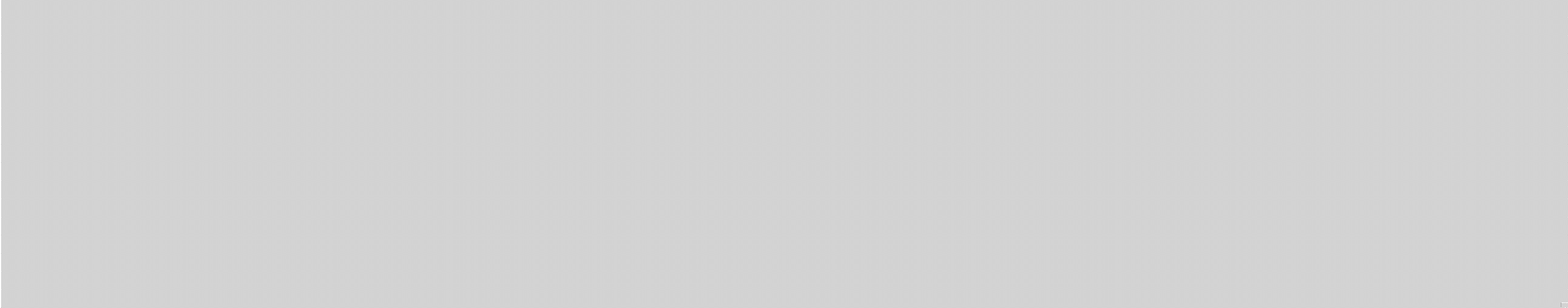 Una vez seleccionadas las 20 imágenes, deberás construir la  presentación para se vayan sucediendo cada 20 segundos. Puedes  usar diferentes programas informáticos como PowerPoint, Prezi,  Keynote o cualquier otro de grabación de video.
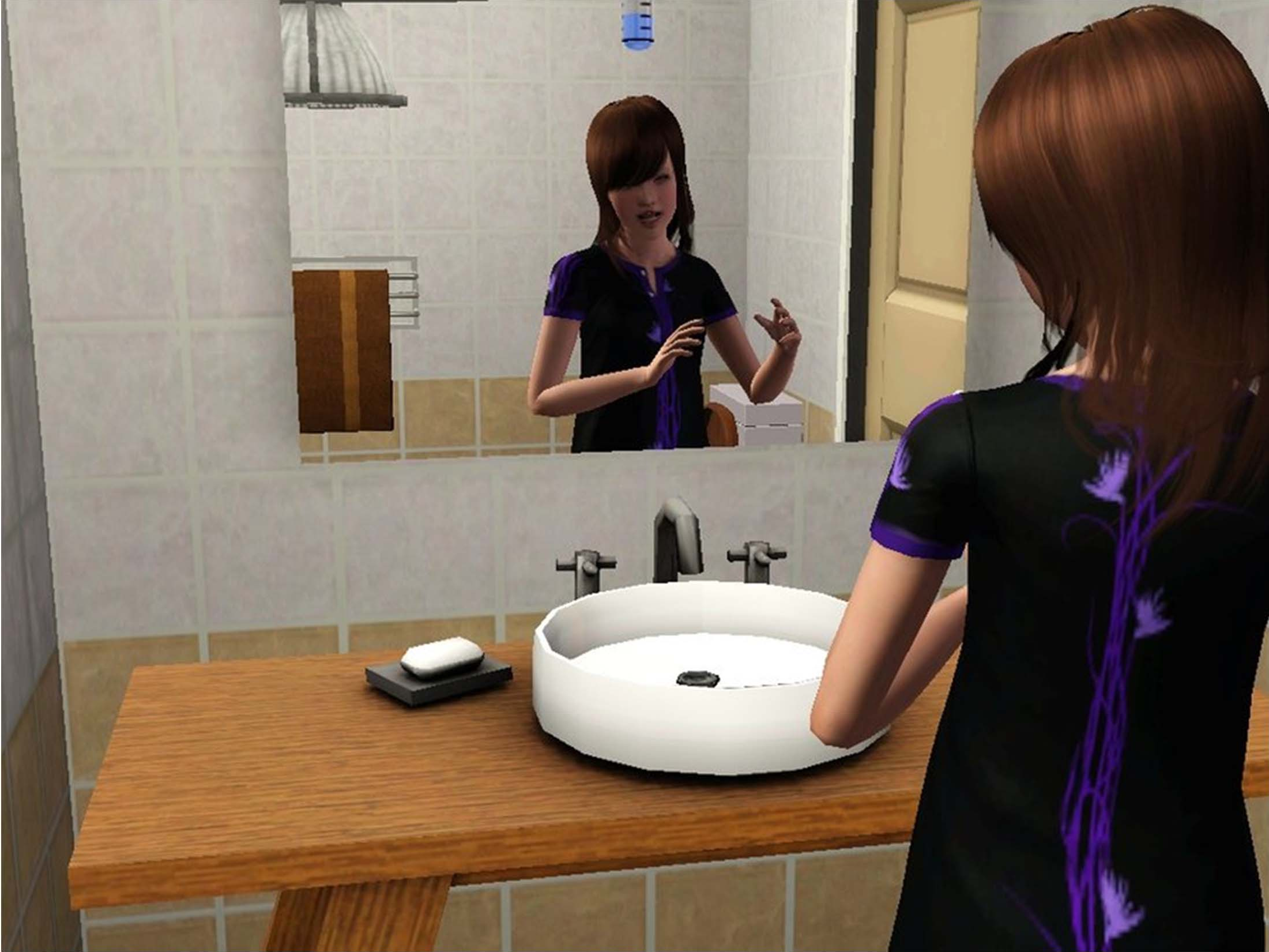 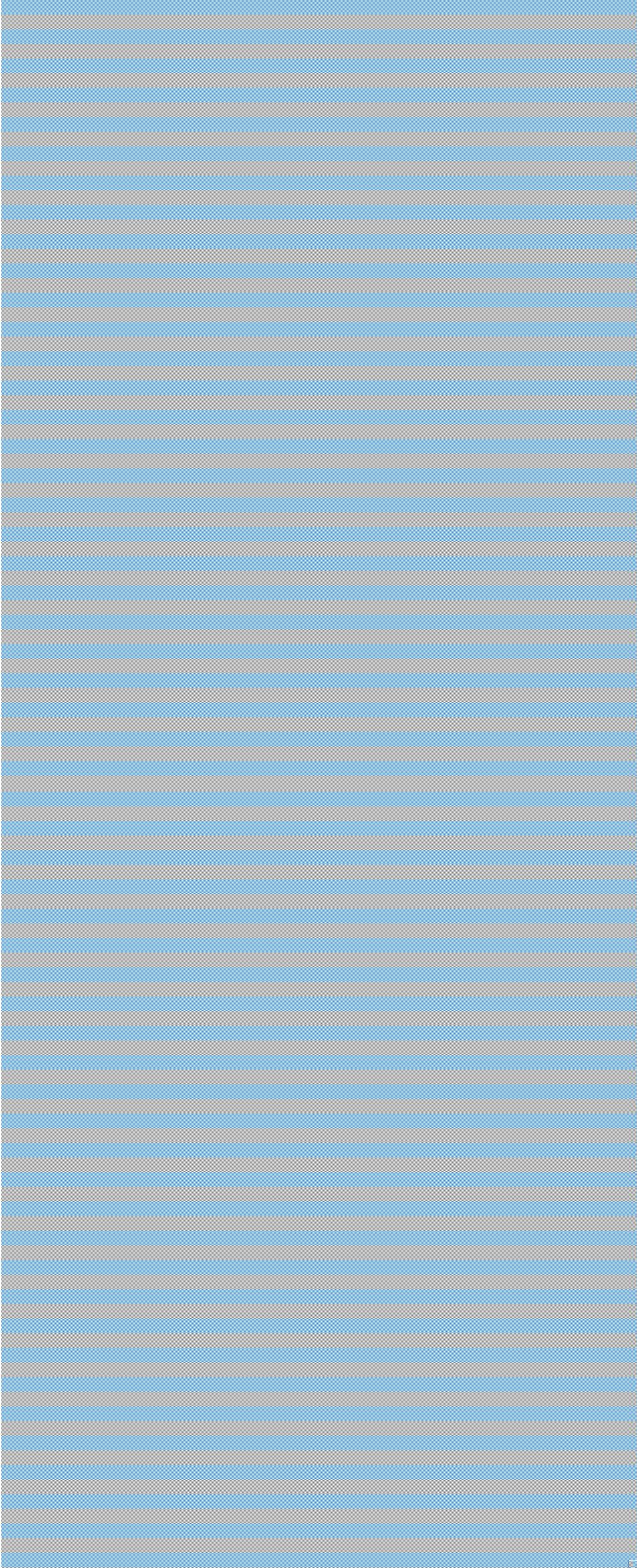 Y la última fase para  preparar un Pecha  Kucha es ensayar,  ensayar y volver a  ensayar. Sólo, delante  del espejo o en  compañía, pero hay  que ensayar. En 6  minutos y 40  segundos no hay  lugar para la  improvisación.
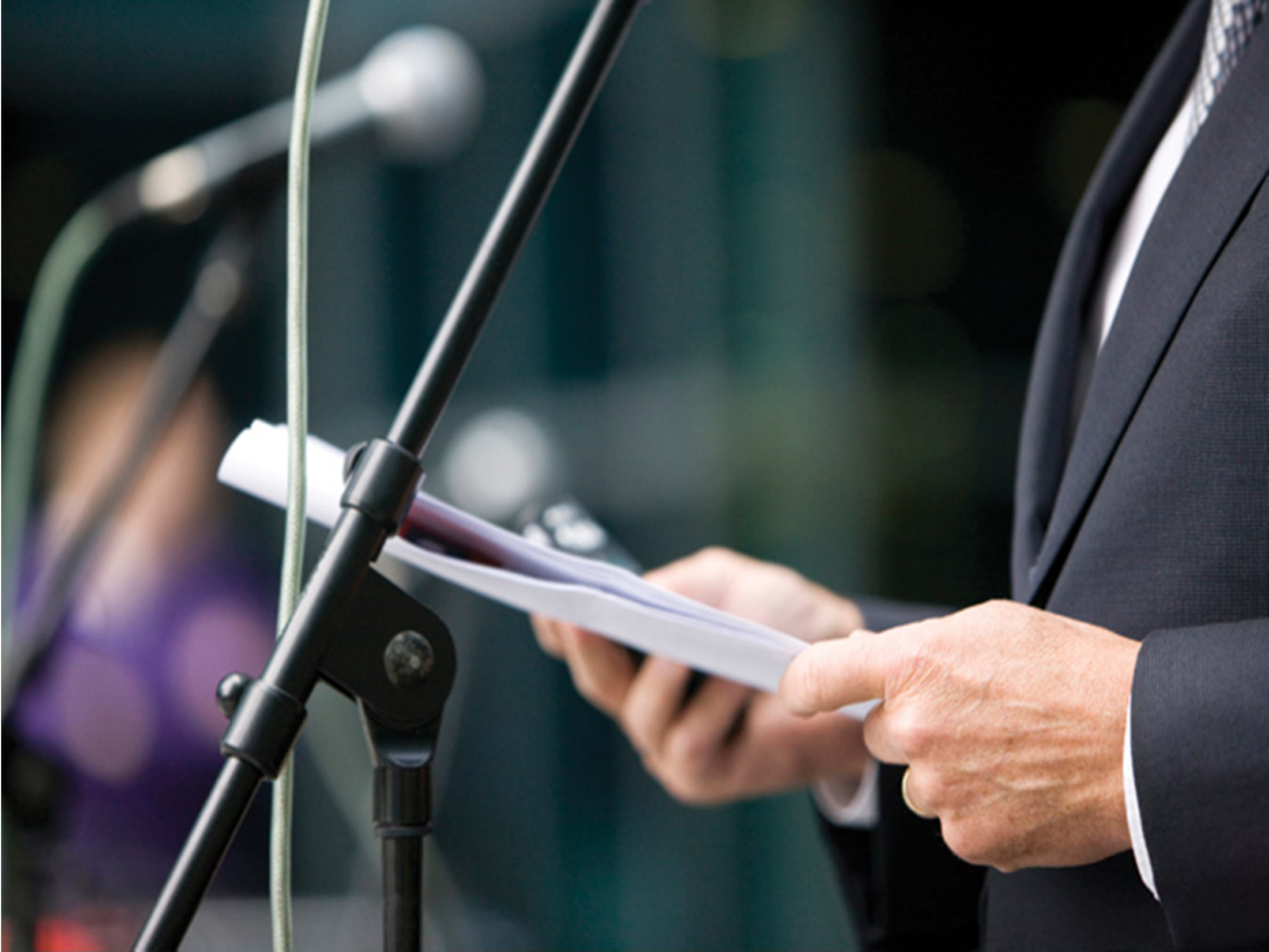 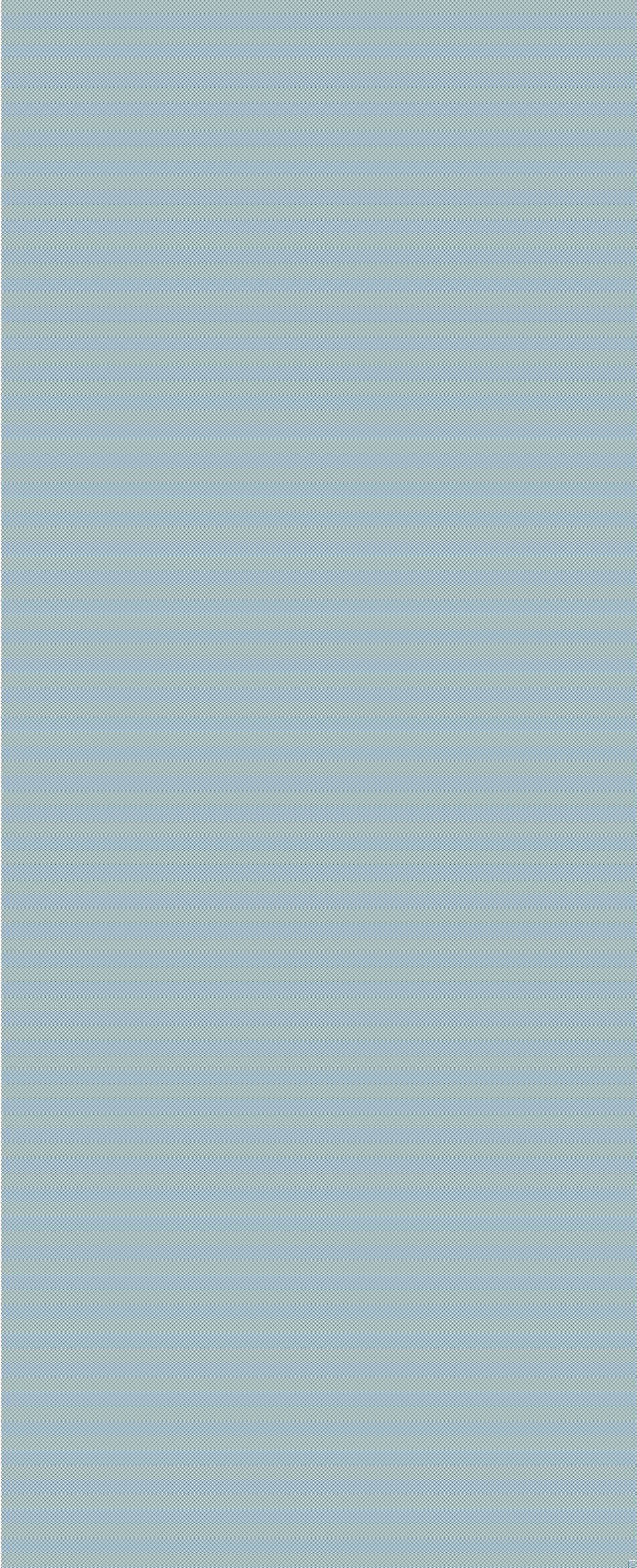 Lo primero es  comprender la información , para  luego transmitirla adecuadamente 
Al practicar podrás  hacer modificaciones  en el texto para usar  palabras con las que  te sientas más  cómodo.
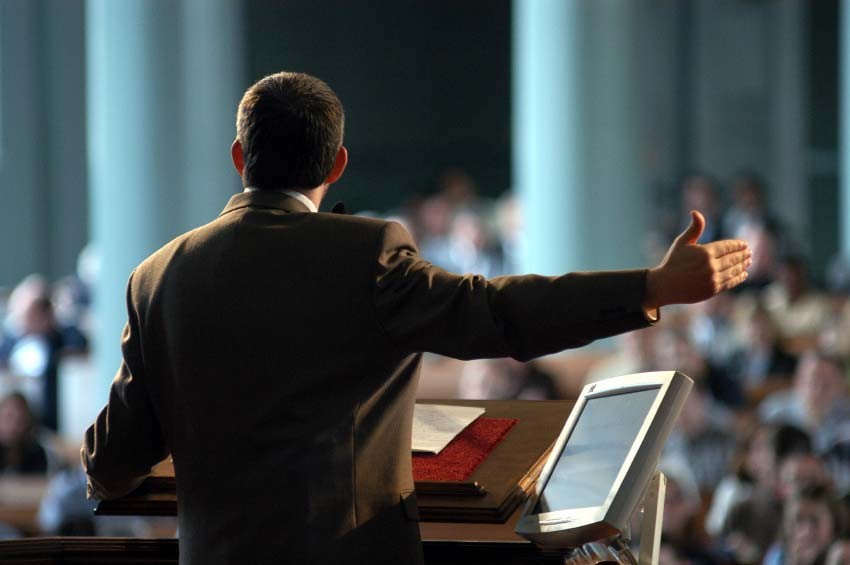 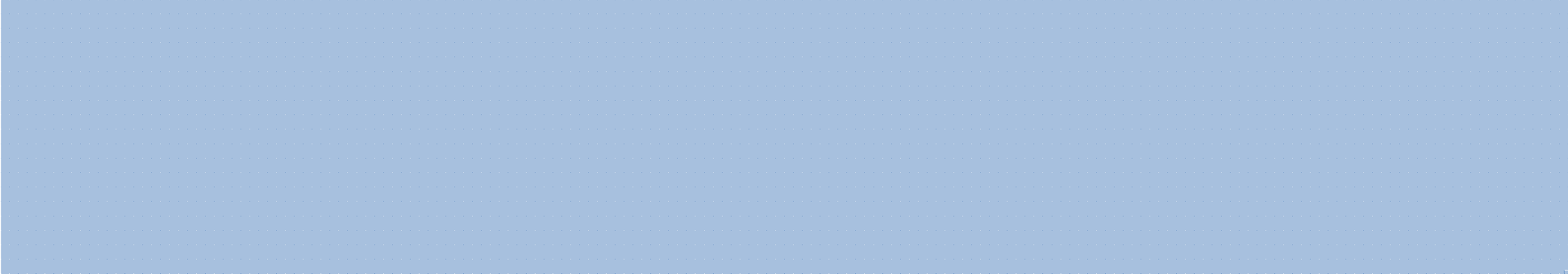 Importa lo que digas… y cómo lo digas.	Juega con el lenguaje  paraverbal, con la voz y la   kinestésica   según el mensaje a transmitir.
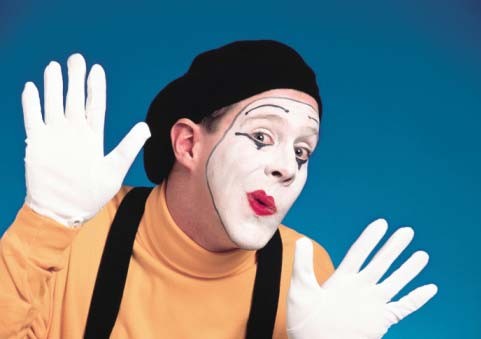 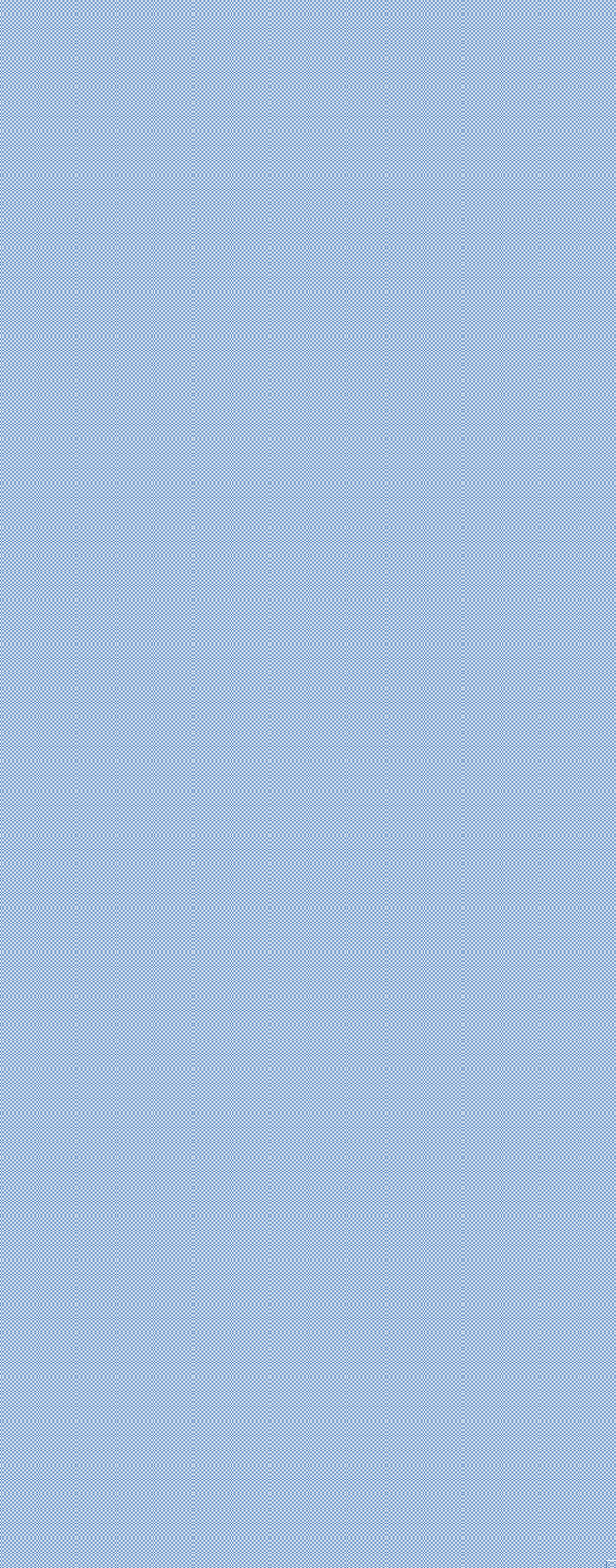 Como si fueras  un  mimo, a todo lo  anterior añade la  comunicación no  verbal o  corporal.
Planifica los gestos,  los movimientos con  las manos y la  posición del cuerpo  en cada parte del  discurso.
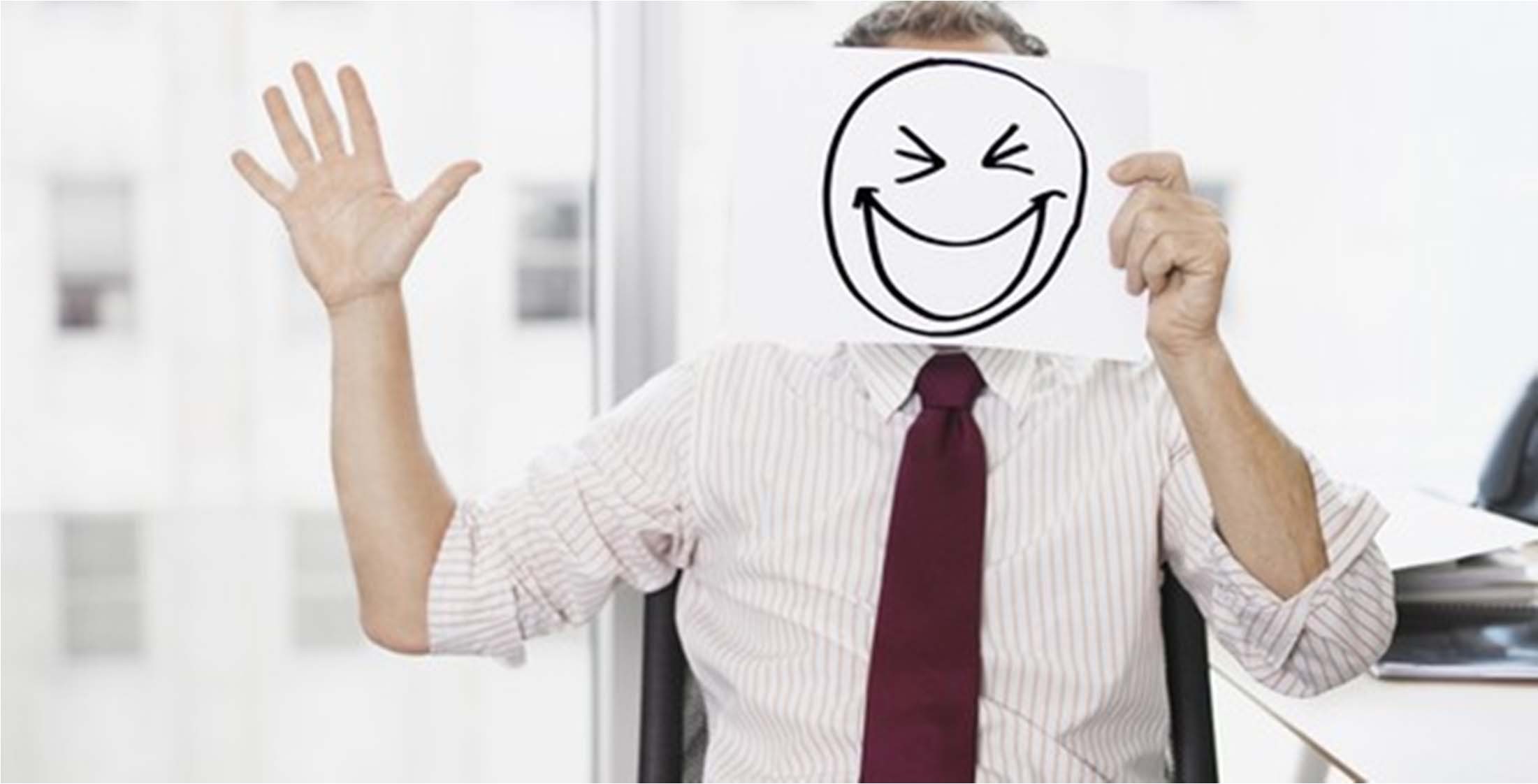 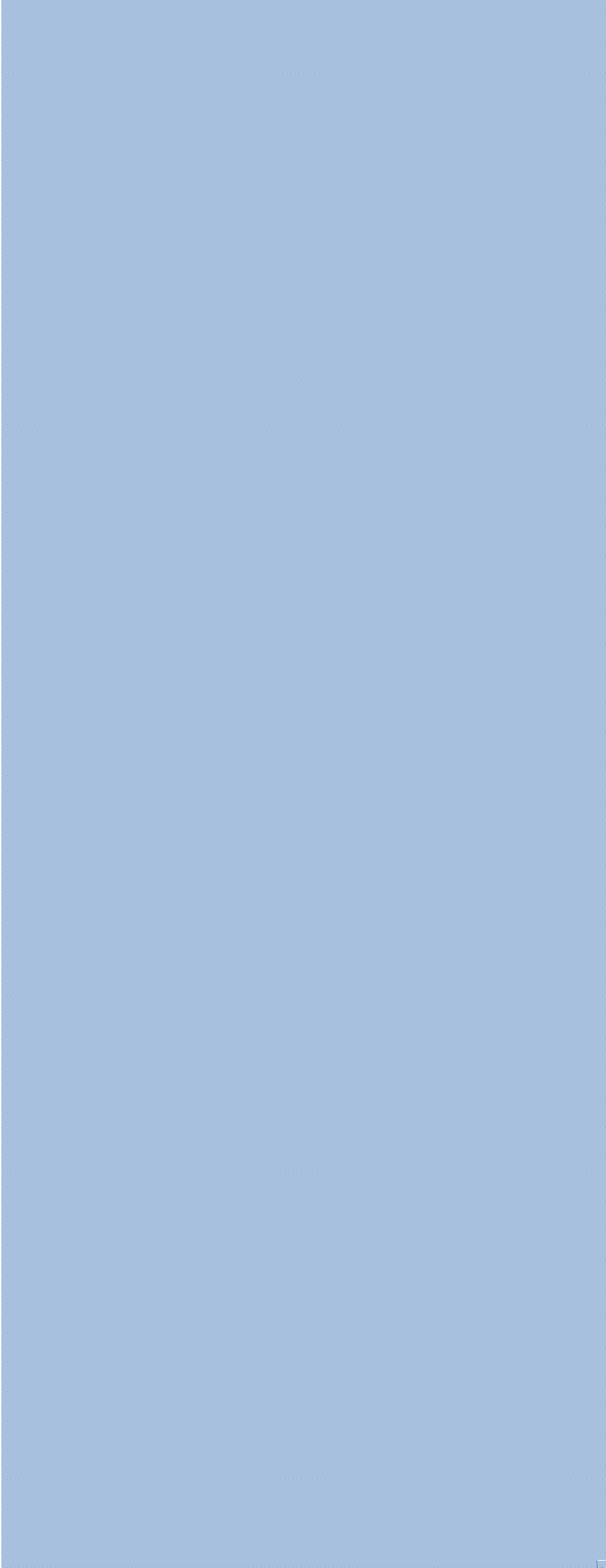 ¡Ya está preparada  la presentación!
Todo saldrá  perfectamente si  sales a realizarla  con tranquilidad,  confianza en ti y con  una sonrisa.
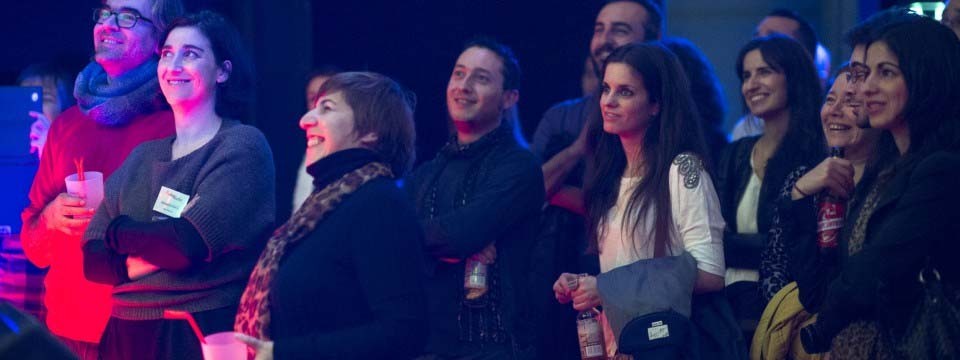 diviértete
Sonreír sirve para  tranquilizar al  orador y para  transmitir  sensaciones  positivas a los  demás.
Foto: www.pechakuchabadajoz.com
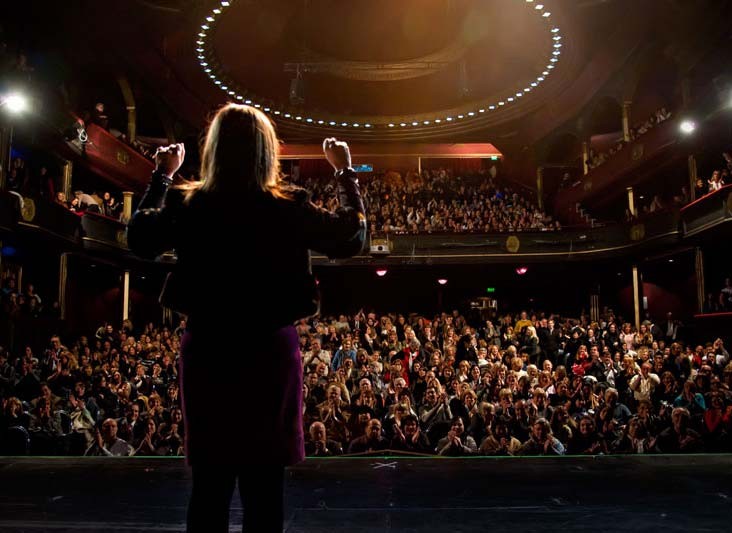 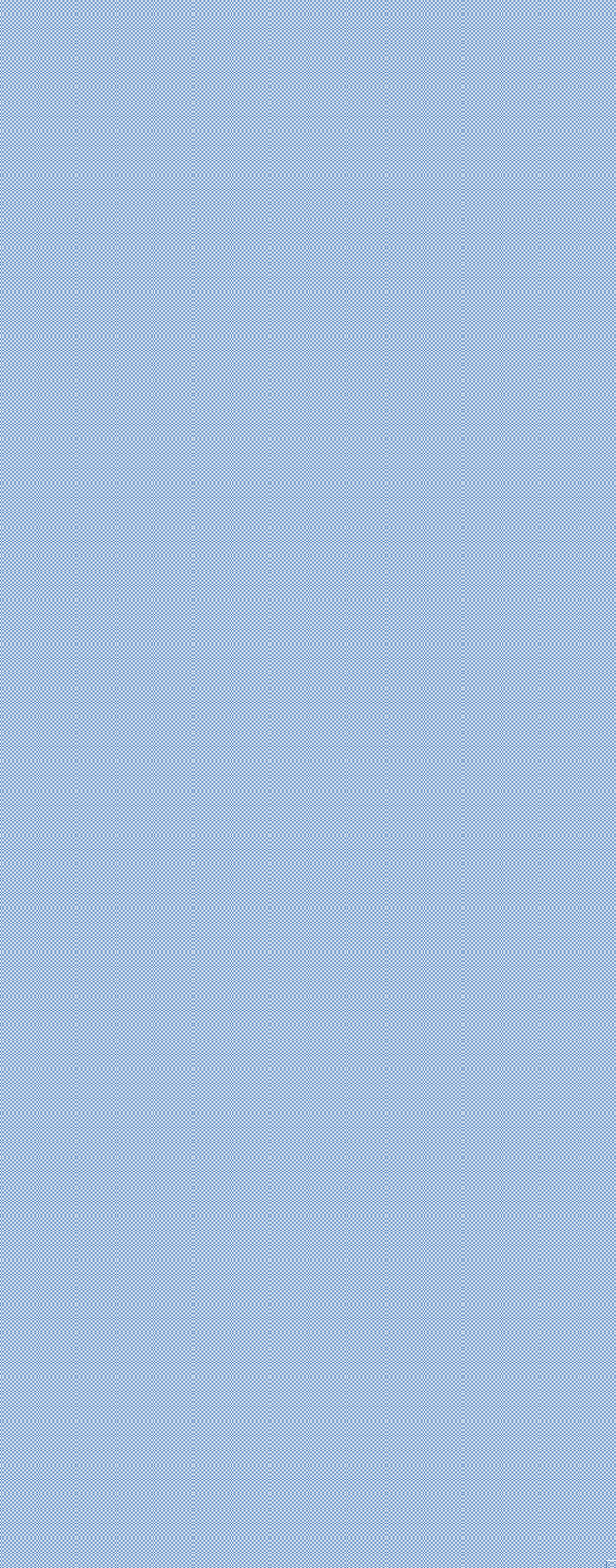 Ahora solo  queda que te  animes a usar  PechaKucha. Es  un método que  requiere de una  buena  preparación  previa, ¡pero sus  resultados  merecen la pena!